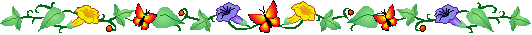 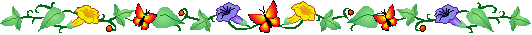 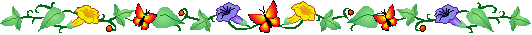 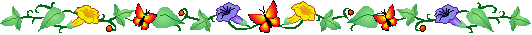 PHÒNG GIÁO DỤC VÀ ĐÀO TẠO THỊ XÃ BUÔN HỒ
TRƯỜNG MẦM NON HOA HỒNG
BÀI GIẢNG ĐIỆN TỬ
Lĩnh vực: Phát triển nhận thức
Đề tài: Tìm hiểu một số loại rau
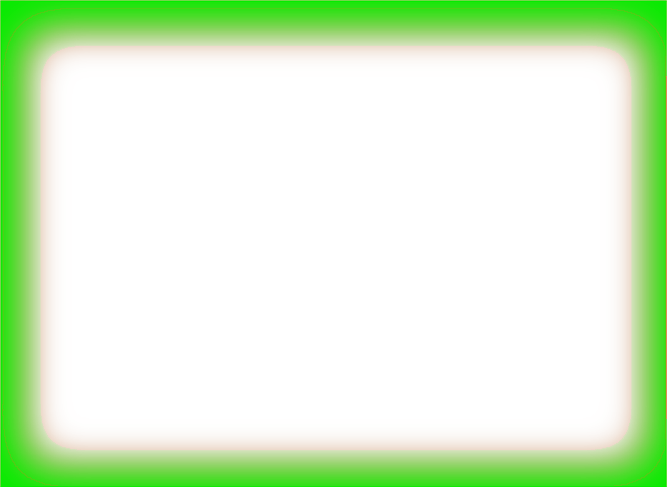 Lá chế biến thực phẩm
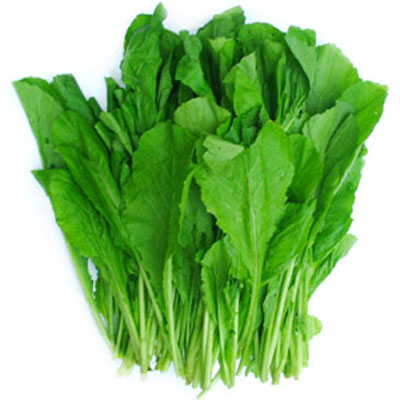 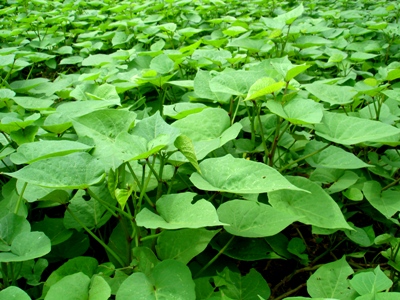 Lá cải
Lá khoai lang
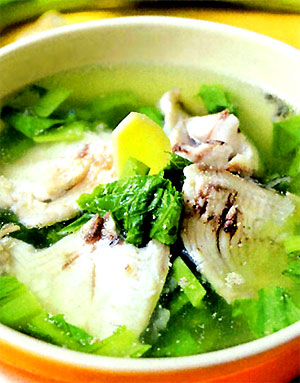 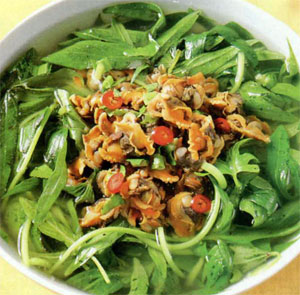 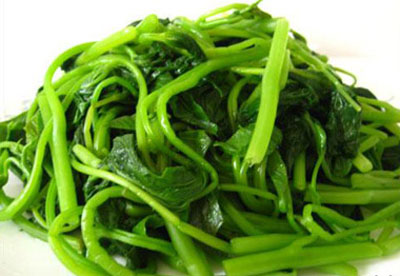 Canh rau khoai lang
Canh cải
Rau khoai lang luộc
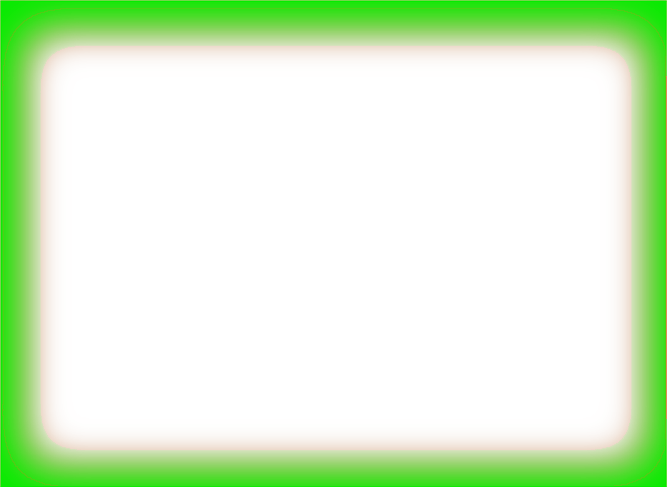 Lá chữa bệnh
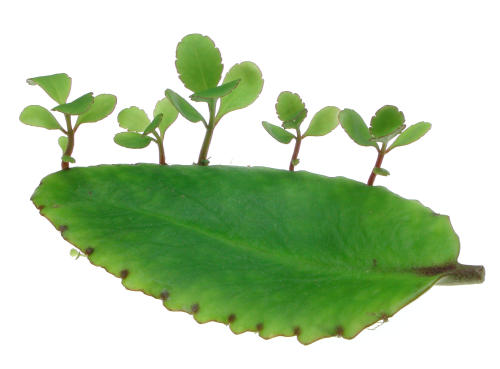 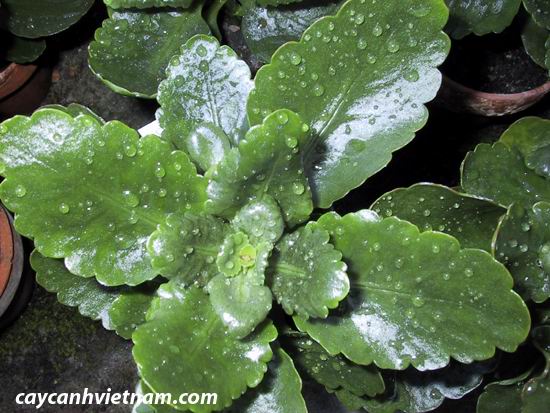 Lá bỏng
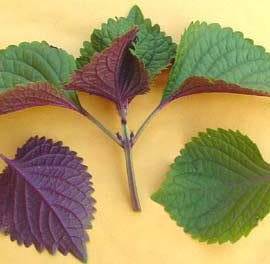 Lá tía tô
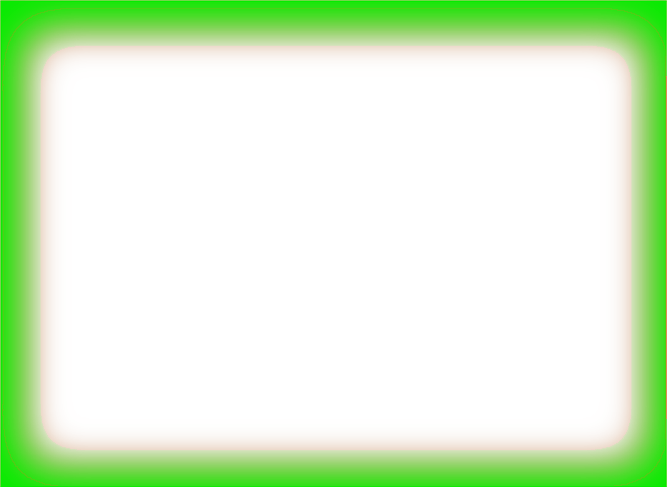 Lá dùng trong sinh hoạt
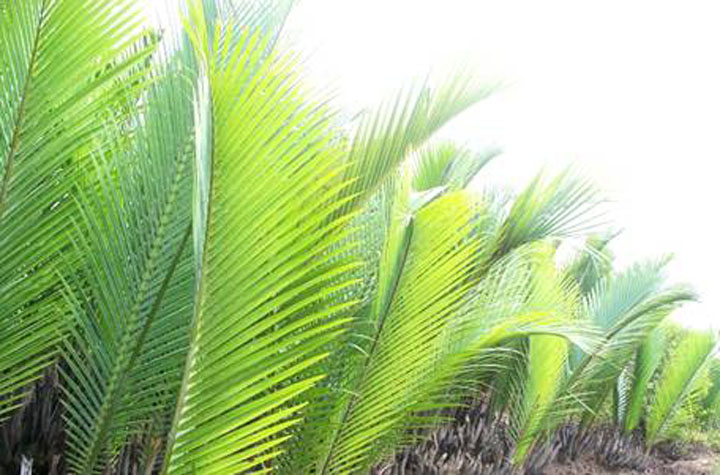 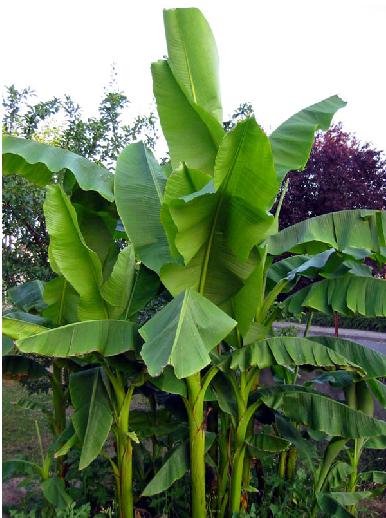 Lá chuối
Lá dừa
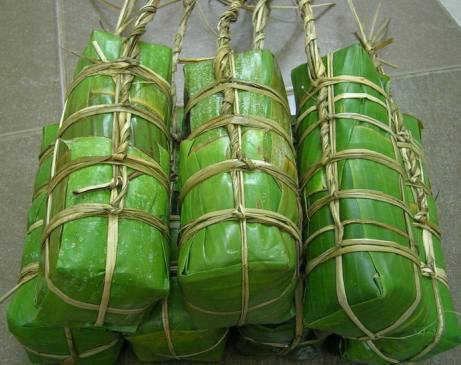 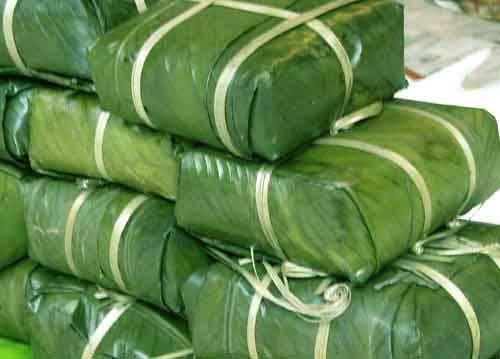 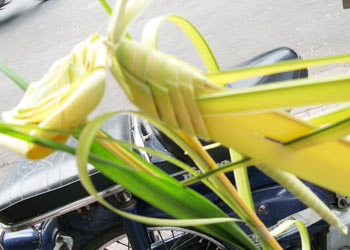 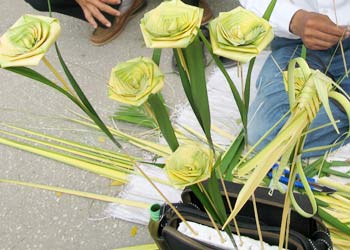 Châu chấu
Hoa hồng
Bánh chưng
Bánh tét
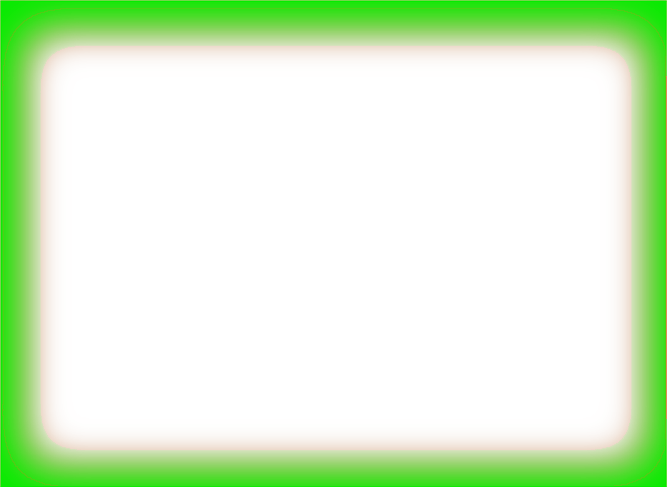 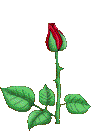 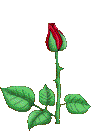 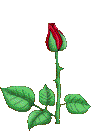 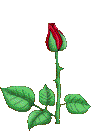 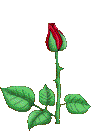 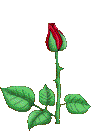 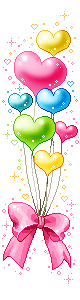 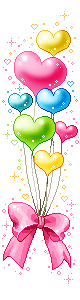 trß ch¬i
" g¾n l¸ theo nhãm "
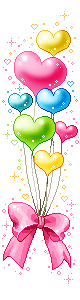 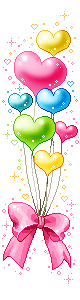 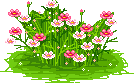 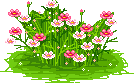 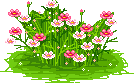 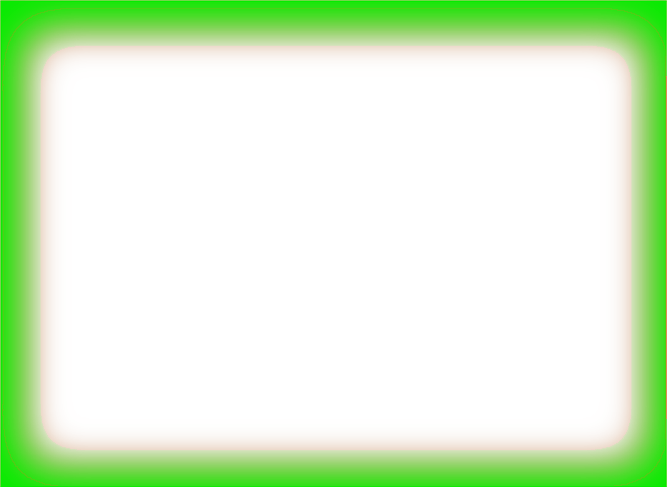 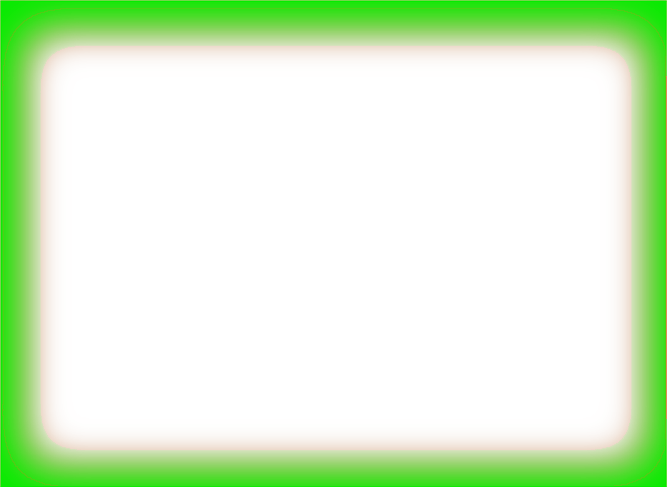 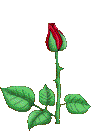 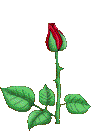 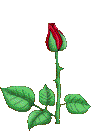 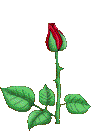 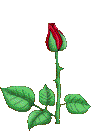 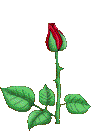 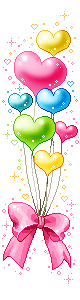 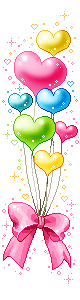 Trò chơi
" Tay ai khéo"
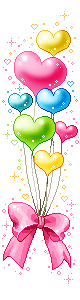 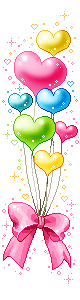 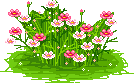 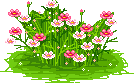 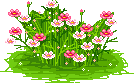